WILD ANIMALS
divoká zvířata
GIRAFFE
LION	[ˈlaɪən]
PARROT		[ˈpærət]
SPIDER	  [ˈspaɪdə]
PENGUIN	[ˈpeŋgwɪn]
ZEBRA	[ˈzebrə]
TURTLE		[ˈtɜːtəl]
ELEPHANT	[ˈelɪfənt]
SNAKE	[sneɪk]
REVISION
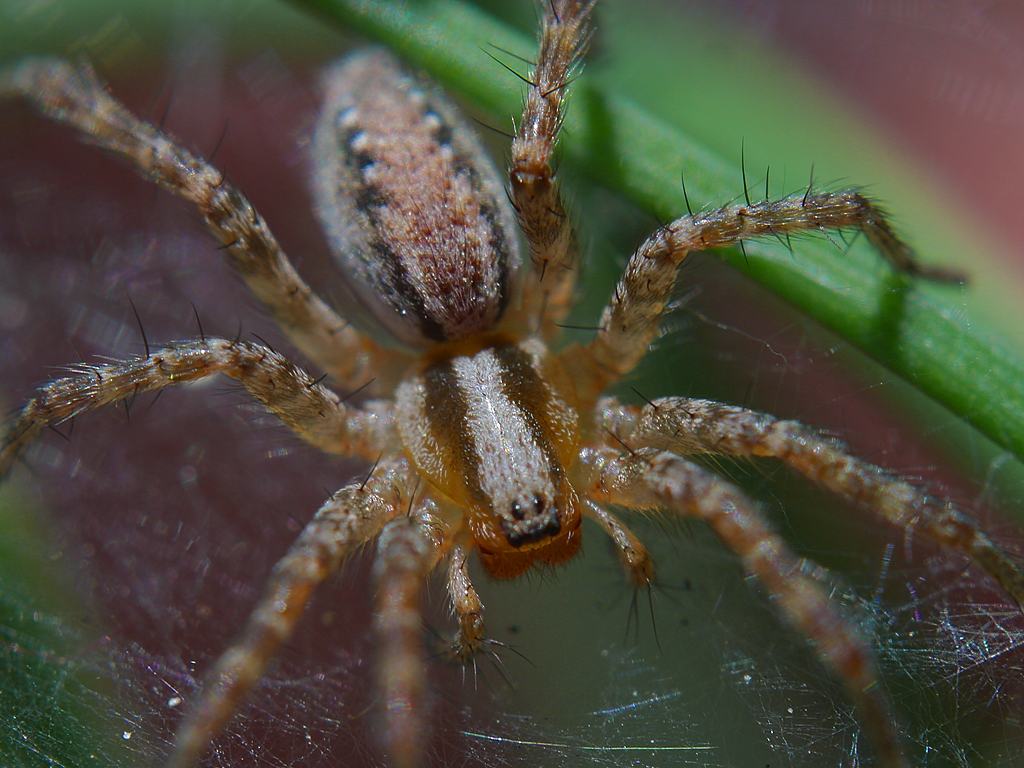 ELEPHANT
SPIDER
LION
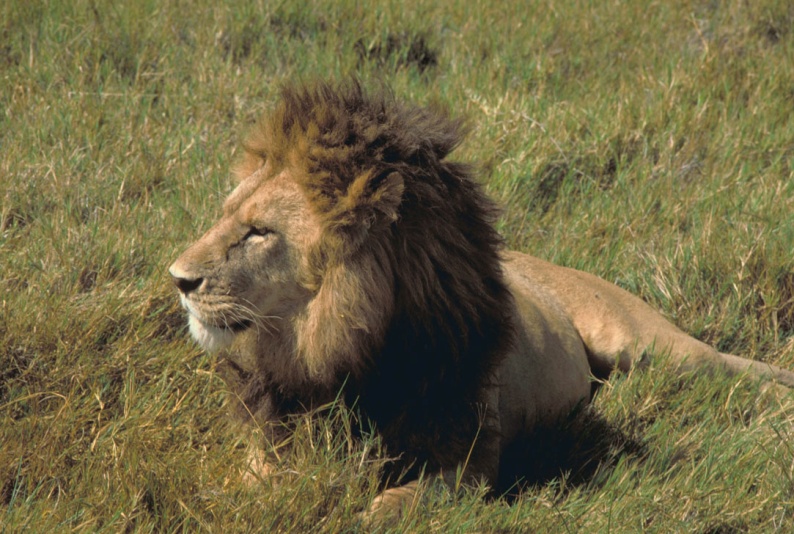 REVISION
GIRAFFE
SNAKE
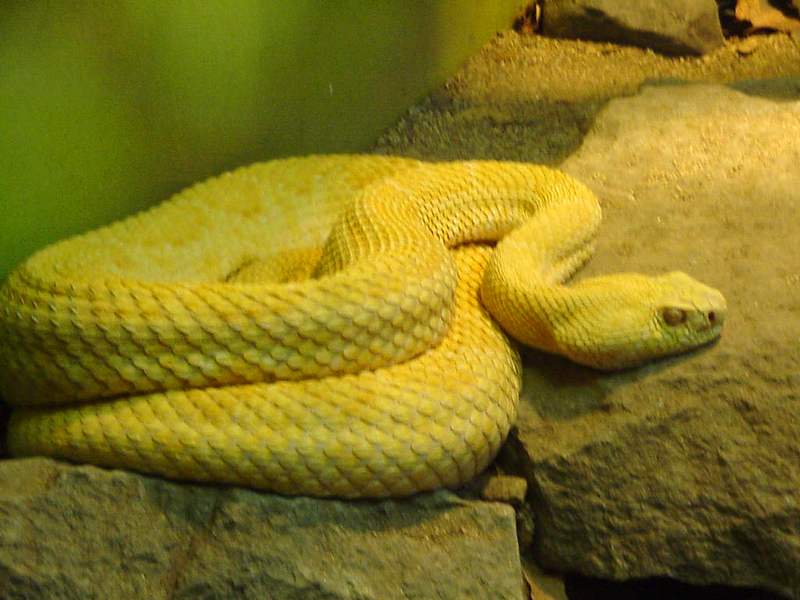 PARROT
TURTLE
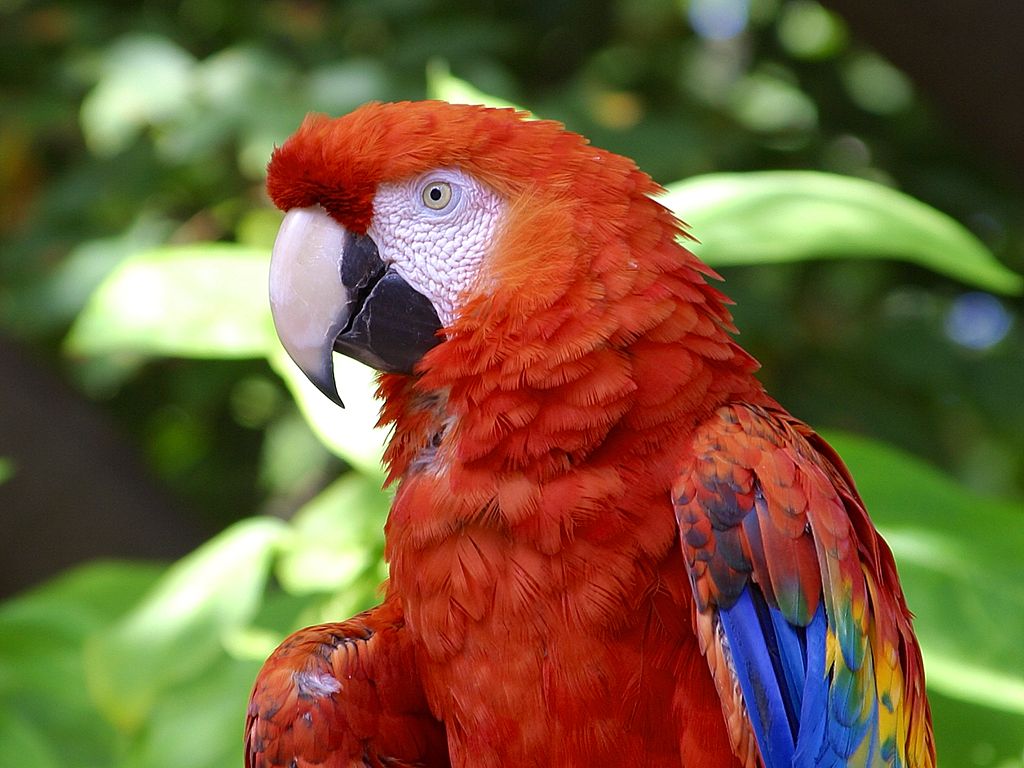 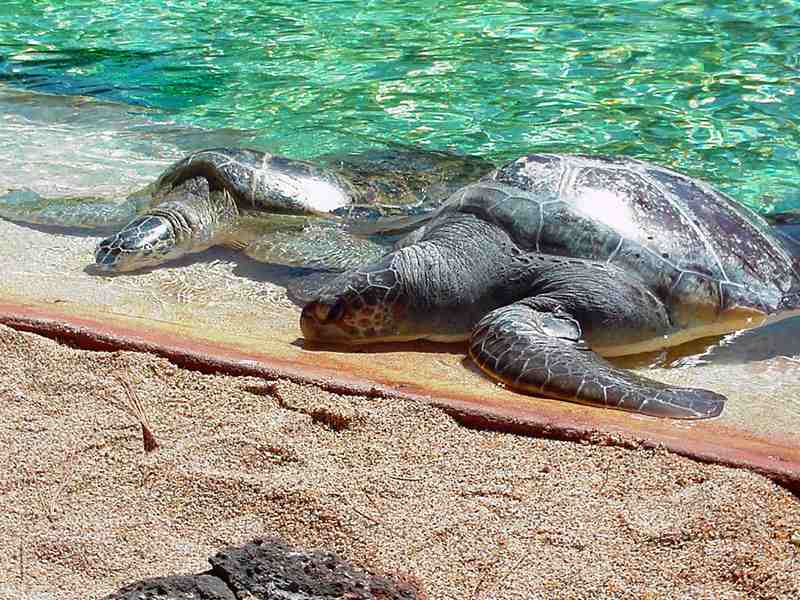 Zdroje:
www.pdphoto.org
www.commons.wikimedia.org
www.openphoto.net